Figure 10. Decomposition of CSD and LFP into contributions due to excitatory and inhibitory inputs for thalamic ...
Cereb Cortex, Volume 26, Issue 12, 1 December 2016, Pages 4461–4496, https://doi.org/10.1093/cercor/bhw237
The content of this slide may be subject to copyright: please see the slide notes for details.
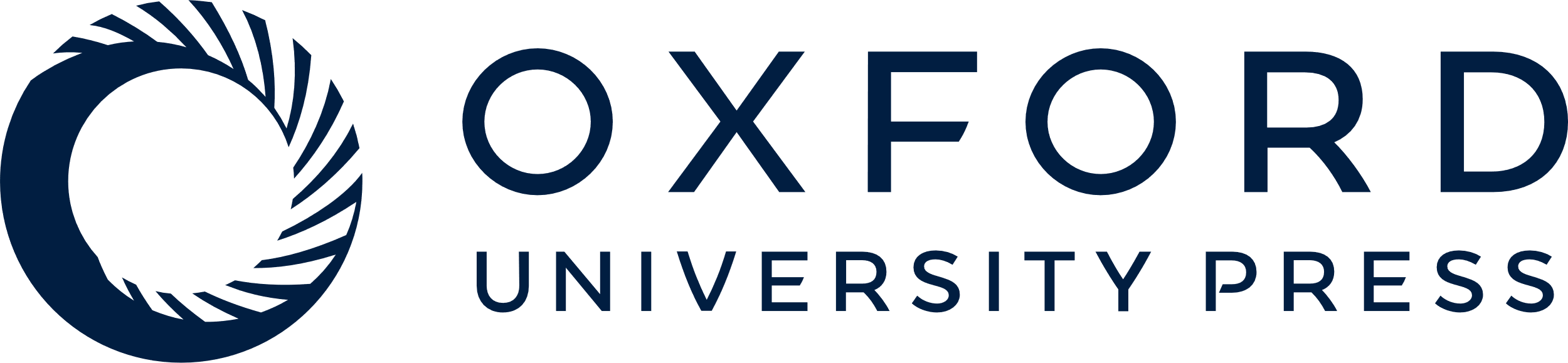 [Speaker Notes: Figure 10. Decomposition of CSD and LFP into contributions due to excitatory and inhibitory inputs for thalamic activation. (A–E) Oscillatory thalamic activation (f = 15 Hz). (F–J) Transient thalamic activations at t=900+n·1000ms for n∈{0,1,2,3,4}. Same row-wise figure arrangement as in Figure 9F–J.


Unless provided in the caption above, the following copyright applies to the content of this slide: © The Author 2016. Published by Oxford University Press.This is an Open Access article distributed under the terms of the Creative Commons Attribution Non-Commercial License (http://creativecommons.org/licenses/by-nc/4.0/), which permits non-commercial re-use, distribution, and reproduction in any medium, provided the original work is properly cited. For commercial re-use, please contact journals.permissions@oup.com]